OVERVIEW
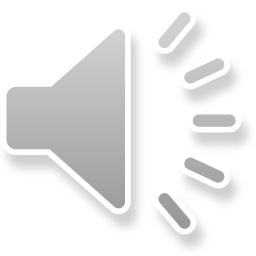 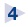 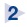 ※製品版ではタイトル選択問題の前に，Part　　～　　の本文もスライド表示できます。
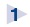 Have you ever heard of Rwanda?  It is a country with great natural beauty in central Africa.  Marie Louise Kambenga, a peace activist, is from Rwanda.  She was the only girl who graduated from high school in her village.  She studied home economics, and after graduation, became a dressmaking teacher.  In her school, there was a Japanese volunteer.  She recommended Louise as a trainee in Japan.
　　In 1993, Louise came to Fukushima as a trainee to study dressmaking.  Living with a host family in Japan was a completely new experience for her.  Louise was really amazed when she saw an elderly woman reading a newspaper.  She had never seen such a thing!  Louise was also impressed with Japan’s educational system, especially free public education for all children.  In Rwanda, many poor children could not go to school.  In 1994, after an interesting 10-month experience, Louise returned to her husband and children in Rwanda.
BLUE MARBLE English Communication I
OVERVIEW
Q. Choose the correct title for each part.
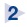 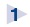 a. Free Public Education in Rwanda
b. Louise’s First Visit to Japan
c. Louise’s Friendship with a Japanese Volunteer
a. A Terrible Genocide in Rwanda
b. Louise’s Host Family in Japan
c. Some Groups of Belgian People in Rwanda
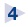 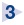 a. Poor Children’s Lives in Rwanda
b. Louise’s Belief About Education and Peace
c. The New Government in Rwanda
a. Food in the Refugee Camp
b. A Japanese Doctor in the Refugee Camp
c. Louise’s Life in the Refugee Camp
BLUE MARBLE English Communication I